Messe du 4 août 2024

      18ème dimanche ordinaire – Année B
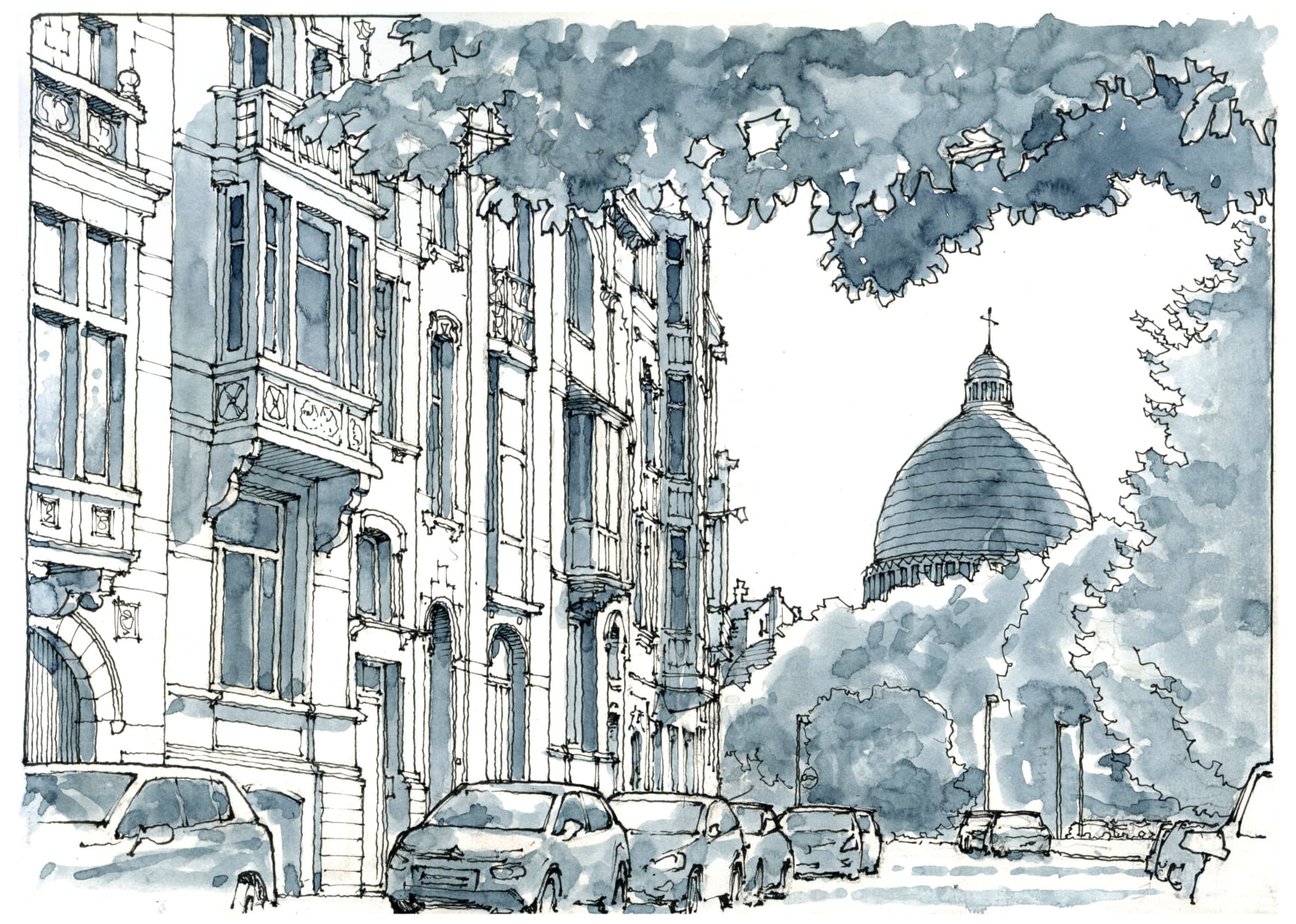 Dessin de Gérard Michel le 20/07/2021
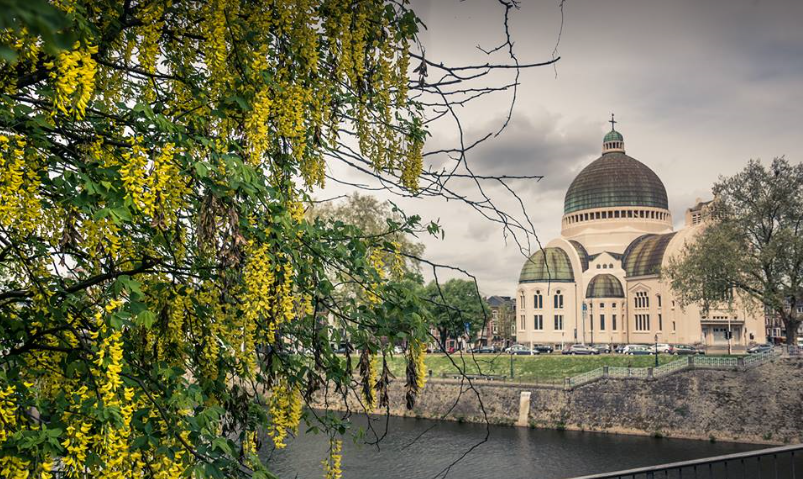 Venez approchons-nous
de la table du Christ,Il nous livre son corps
et son sang.Il se fait nourriture,
pain de Vie Éternelle,nous fait boire à la coupe
des Noces de l'Agneau.
1.   La Sagesse de Dieu
a préparé son vin,elle a dressé la table,
elle invite les saints:« Venez boire à la coupe !
Venez manger le pain!Soyez la joie de Dieu,
accourez au festin ! »
Venez approchons-nous
de la table du Christ,Il nous livre son corps
et son sang.Il se fait nourriture,
pain de Vie Éternelle,nous fait boire à la coupe
des Noces de l'Agneau.
2.  Par le pain et le vin
reçus en communion,voici le sacrifice
qui nous rend à la Vie. Le sang de l'Alliance
jaillit du cœur de Dieu, quand le Verbe fait chair
s'offre à nous sur la croix.
Venez approchons-nous
de la table du Christ,Il nous livre son corps
et son sang.Il se fait nourriture,
pain de Vie Éternelle,nous fait boire à la coupe
des Noces de l'Agneau.
3.   Dieu  est  notre  berger, 
nous  ne manquons  de  rien,sur  des  prés d'herbe fraîche,
il nous fait reposerIl restaure notre âme,
Il nous garde du mal,quand Il dresse pour nous
la table du Salut
Venez approchons-nous
de la table du Christ,Il nous livre son corps
et son sang.Il se fait nourriture,
pain de Vie Éternelle,nous fait boire à la coupe
des Noces de l'Agneau.
9.  Rayonne et resplendis,
Église du Seigneur,Car Il est ta Lumière,
Dieu l'a ressuscité !Que tout genou fléchisse
au nom de Jésus Christ !Il nous rend à la Vie
par son Eucharistie !
KYRIE 12 (Cathédrale)

Kyrie, Kyrie, Kyrie Eleison,
 Kyrie, Kyrie, Kyrie, Eleison.

Christe, Christe,
Christe Eleison.
Christe, Christe, 
Christe Eleison.

Kyrie, Kyrie, Kyrie Eleison.
Kyrie, Kyrie, Kyrie Eleison.
Gloire à Dieu 
(Patrick Richard)Gloire à Dieu 
au plus haut des cieux 
et paix sur la terre
aux hommes qu’il aime!Gloire à Dieu
au plus haut des cieux. 
Gloire, Gloire, Gloire à Dieu!1
 Nous te louons 
nous te bénissons. 
Nous t’adorons
nous te glorifionsEt nous te rendons grâce
Pour ton immense Gloire
Gloire à Dieu 
au plus haut des cieux 
et paix sur la terre
aux hommes qu’il aime!Gloire à Dieu
au plus haut des cieux. 
Gloire, Gloire, Gloire à Dieu!2
 Seigneur Dieu le père
tout puissant, 
Seigneur fils unique,
Jésus Christ,Seigneur agneau de Dieu
le Fils du Père
Gloire à Dieu
au plus haut des cieux 
et paix sur la terre
aux hommes qu’il aime!Gloire à Dieu
au plus haut des cieux. 
Gloire, Gloire, Gloire à Dieu!3
 Toi qui enlèves tous les péchés, 
Sauve-nous du mal, prends pitié,Assis auprès du Père,
Écoute nos prières
Gloire à Dieu
au plus haut des cieux 
et paix sur la terre
aux hommes qu’il aime!Gloire à Dieu
au plus haut des cieux. 
Gloire, Gloire, Gloire à Dieu!

 4.
Car toi seul es Saint
et Seigneur, 
toi seul es le très haut
Jésus Christ,Avec le Saint Esprit,
Dans la gloire du Père.
Psaume  77


 LE SEIGNEUR DONNE LE PAIN DU CIEL !

1. Nous avons entendu et nous savons
ce que nos pères nous ont raconté ;
nous redirons à l’âge qui vient
les titres de gloire du Seigneur.

2. Il commande aux nuées là-haut,
il ouvre les écluses du ciel:
pour les nourrir
il fait pleuvoir la manne,
il leur donne le froment du ciel.

3. Chacun se nourrit du pain des Forts,
il les pourvoit de vivres à satiété.
Tel un berger, il conduit son peuple.
Il le fait entrer dans son domaine sacré.
Alléluia du Congo

Refrain 
Alléluia, Alléluia,
Alléluia, Alléluia, 
Alléluia, Alléluia,
A-Alléluia

Couplets 
1. Nsangoelamutondima e, nganga-nzambetoyoka e, nsangoelamutondima e alleluia
Alléluia du Congo

Refrain 
Alléluia, Alléluia,
Alléluia, Alléluia, 
Alléluia, Alléluia,
A-Alléluia

Couplets 
Acclamons la Parole de Dieu,
Acclamons la Bonne Nouvelle !
Acclamons : Jésus est vivant,
A-Alléluia
SYMBOLE  DES  APOTRES  (Credo)

Je crois en Dieu, le Père tout-puissant,
Créateur du ciel et de la terre.
Et en Jésus Christ, son fils unique,
notre Seigneur,
qui a été conçu du Saint Esprit,
est né de la Vierge Marie,
a souffert sous Ponce Pilate,
a été crucifié, est mort et a été enseveli,
est descendu aux enfers,
le troisième jour est ressuscité des morts,
est monté aux cieux,
est assis à la droite de Dieu
le Père tout-puissant,
d’où il viendra juger les vivants et les morts.
Je crois en l’Esprit Saint,
à la sainte Eglise catholique,
à la communion des saints,
à la rémission des péchés,
à la résurrection de la chair,
à la vie éternelle.
Amen
Intentions

Bless the Lord, my soul
And bless God’s holy name !
Bless the Lord, my soul
Who leads me into life

Traduction :
Bénis le Seigneur, mon âme, 
et bénis le saint nom de Dieu. 
Bénis le Seigneur, mon âme, 
qui me conduit à la vie.
TROUVER  DANS  MA  VIE  TA  PRESENCE.
(P 205)

Refrain.
Trouver dans ma vie ta présence,
Tenir une lampe allumée,
Choisir avec Toi la confiance,
Aimer et se savoir aimé.
 
Couplet 1.
Croiser ton regard dans le doute,
Brûler à l’écho de ta voix,
Rester pour le pain de la route,
Savoir reconnaître ton pas.
Refrain.
Trouver dans ma vie ta présence,
Tenir une lampe allumée,
Choisir avec Toi la confiance,
Aimer et se savoir aimé.
 

Couplet 2.
Brûler quand le feu
devient cendre,
Partir vers celui qui attend.
Choisir de donner sans reprendre,
Fêter le retour d’un enfant.
Refrain.
Trouver dans ma vie ta présence,
Tenir une lampe allumée,
Choisir avec Toi la confiance,
Aimer et se savoir aimé.

Couplet 3.
Ouvrir quand tu frappes à ma porte,
Briser les verrous de la peur,
Savoir tout ce que tu m’apportes,
Rester et devenir veilleur.
SANCTUS
Messe de St Jean-Baptiste

Saint ! Saint ! Saint, le Seigneur,Dieu de l'univers !
Le ciel et la terre sont remplis
 de ta gloire.
Hosanna, Hosanna 
au plus haut des cieux.
Béni soit celui qui vient
 au nom du Seigneur.
Hosanna, Hosanna au plus haut des cieux.
ANAMNÈSE  DE  T. MERTENS.

Les dames : 
Pour nous, tu as traversé la mort,
Pour nous, tu es ressuscité.
Dans l’Espérance
Nous attendons ton retour, Seigneur Jésus.

Tous : 
Pour nous, tu as traversé la mort,
Pour nous, tu es ressuscité.
Dans l’Espérance
Nous attendons ton retour, Seigneur Jésus.
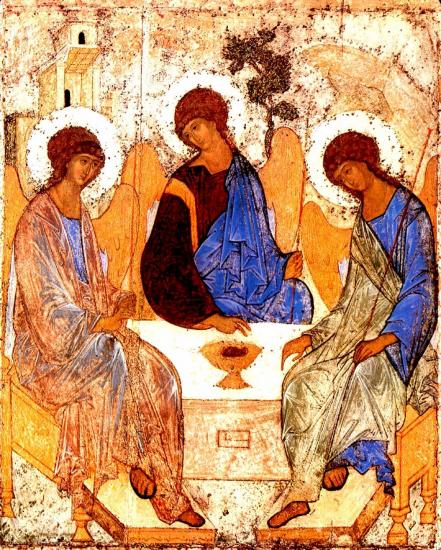 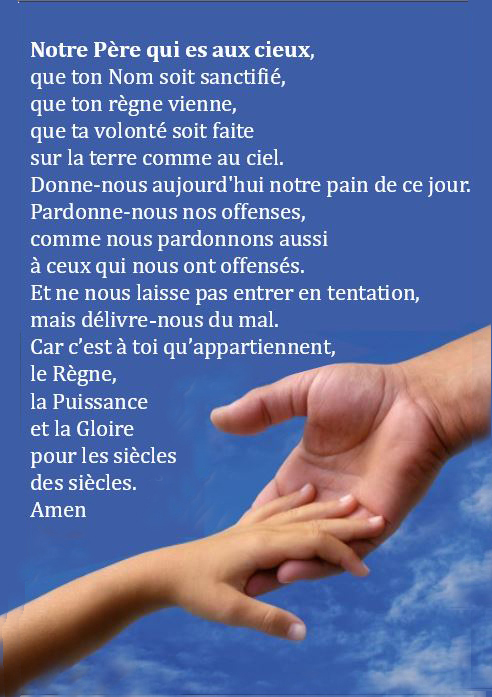 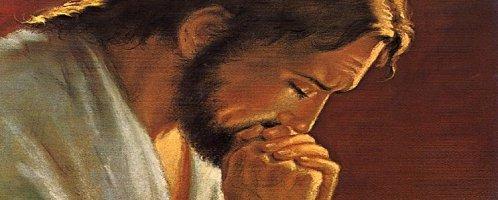 PRIÈRE POUR LA PAIX

Seigneur Jésus Christ, tu as dit à tes apôtres :
« Je vous laisse la paix, je vous donne ma paix » ,
ne regarde pas nos péchés 
mais la foi de ton Eglise :
pour que ta volonté s’accomplisse, 
donne-lui toujours cette paix,
et conduis-la vers l’unité parfaite, 
Toi qui règnes pour les siècles des siècles. 
Amen
AGNEAU DE DIEU DIT DE MOZART

Agneau de Dieu
qui enlèves le péché du monde,Prends pitié de nous,
Seigneur. (bis) Agneau de Dieu
qui enlèves le péché du monde,Prends pitié de nous, Seigneur. (bis) Agneau de Dieu
qui enlèves le péché du monde,Donne-nous la Paix, Seigneur. (bis)
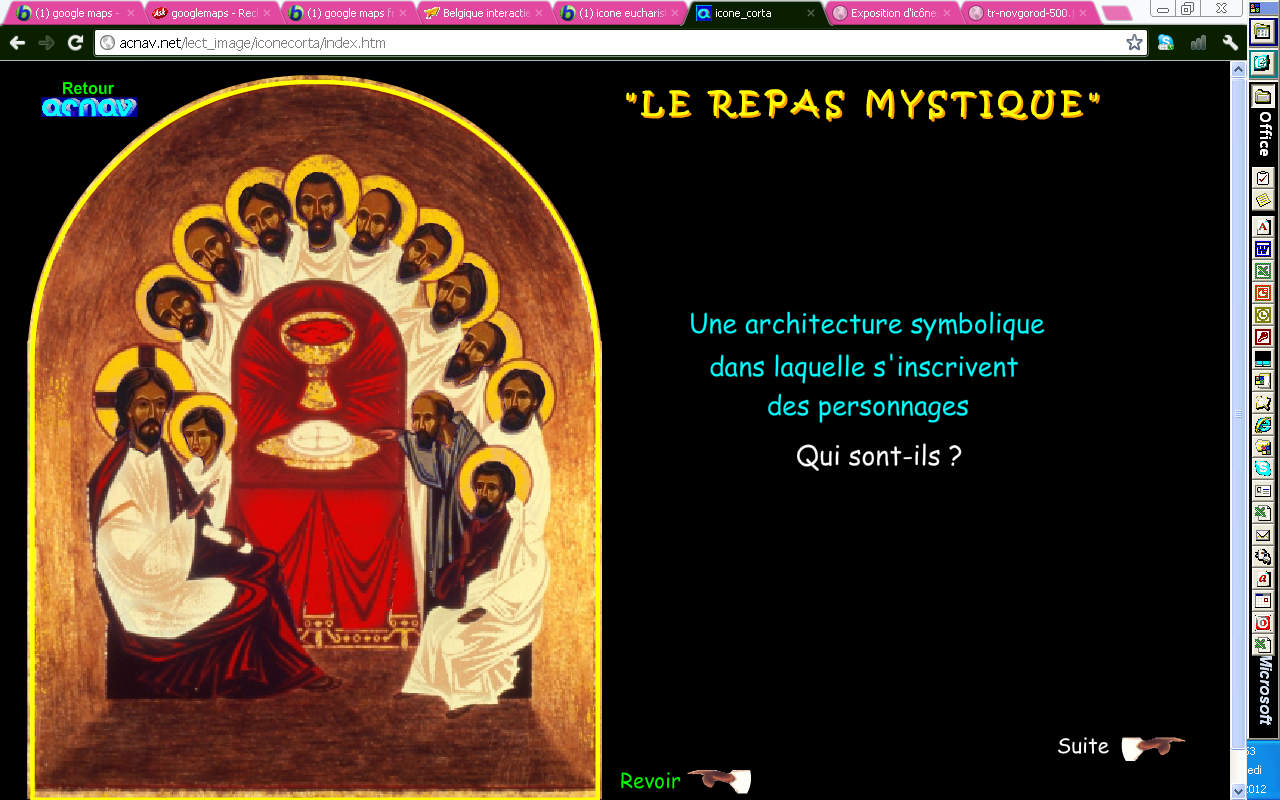 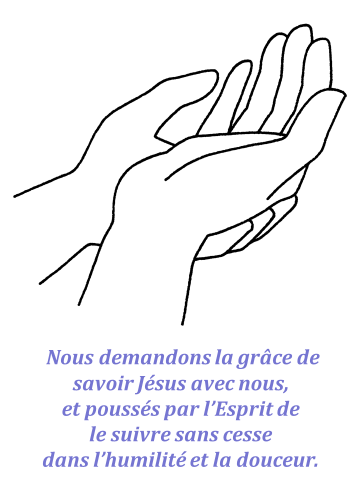 Nous demandons 
la grâce de pénétrer dans 
le mystère de Jésus Pain de vie 
qui nous sauve.
Pain véritable (D 103) 
1. 
Pain véritable, Corps et Sang
de Jésus-Christ,Don sans réserve
de l'Amour du Seigneur,Corps véritable de Jésus Sauveur.Refrain :
Pain de vie, corps ressuscité,Source vive de l'éternité2. 
 La sainte Cène est ici commémorée.Le même pain,
le même corps sont livrés ;La Sainte Cène nous est partagée.
Refrain :
Pain de vie, corps ressuscité,Source vive de l'éternité
3. Pâque nouvelle
désirée d'un grand désir,Terre promise du salut par la croix,Pâque éternelle, éternelle joie.

4. La faim des hommes
dans le Christ est apaisée. Le pain qu'il donne
est l'univers consacré, La faim des hommes pleinement comblée.
Refrain :
Pain de vie, corps ressuscité, Source vive de l'éternité

5. Vigne meurtrie
qui empourpre le pressoir,Que le péché ne lèse
plus tes rameaux,Vigne de gloire riche en vin nouveau.6.  Pain de la route
dont le monde garde faimDans la douleur et dans l'effort
chaque jour,Pain de la route, sois notre secours.
Refrain :
Pain de vie, corps ressuscité, Source vive de l'éternité
7 . Vigne du Père
où mûrit un fruit divinQuand paraîtra le Vendangeur à la fin,Qu'auprès du Père
nous buvions ce vin.
ACTION DE GRACE :

Amen

Refrain : 
Amen Amen
 Oui, oui, oui (bis)

Oui Seigneur,
Oui Seigneur 
Amen Amen.
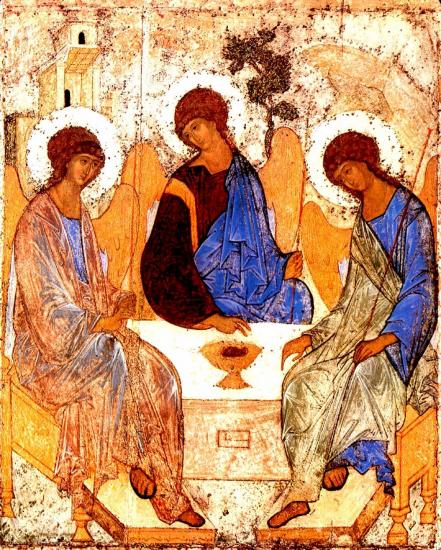 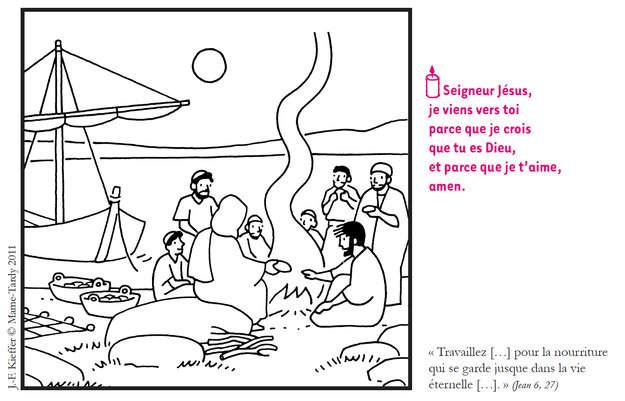 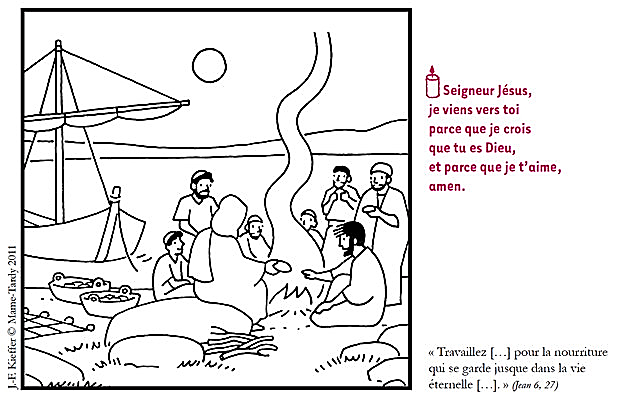 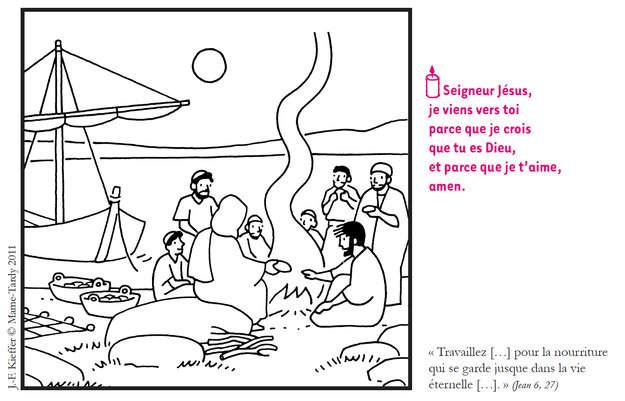 NE RENTREZ PAS CHEZ VOUS 
     COMME AVANT (10-39)
                                    Ne rentrez pas chez vouscomme avant,Ne vivez pas chez vouscomme avant,Changez vos cœurs,
chassez vos peurs,Vivez en hommes nouveaux.1.  A quoi bon les mots,
si l'on ne s'entend pas ?    
A quoi bon les phrases
si l'on ne s'écoute pas ?
A quoi bon la joie
si l'on ne partage pas ?A quoi bon la vie si l'on n'aime pas?
Refrain :                                    Ne rentrez pas chez vous comme avant, Ne vivez pas chez vous comme avant, Changez vos cœurs,
chassez vos peurs, Vivez en hommes nouveaux.      2.  Pourquoi une chanson
si l'on ne chante pas ?Pourquoi l'espérance
si l'on ne croit pas ?
Pourquoi l'amitié
si l'on n'accueille pas ?Pourquoi dire "amour",
si l'on n'agit pas ?
Refrain :                                    Ne rentrez pas chez vous comme avant, Ne vivez pas chez vous comme avant, Changez vos cœurs,
chassez vos peurs, Vivez en hommes nouveaux.      3. 
Je vais repartir et je veux te prier,Je vais repartir et je veux t'écouter,Je vais repartir et je veux te chanter,Je vais repartir et je veux t'annoncer.
BON DIMANCHE À TOUS !

Les paroles des chants sont disponiblesune semaine avant la messe sur notre site internet :  
www.chorale-saint-vincent.be
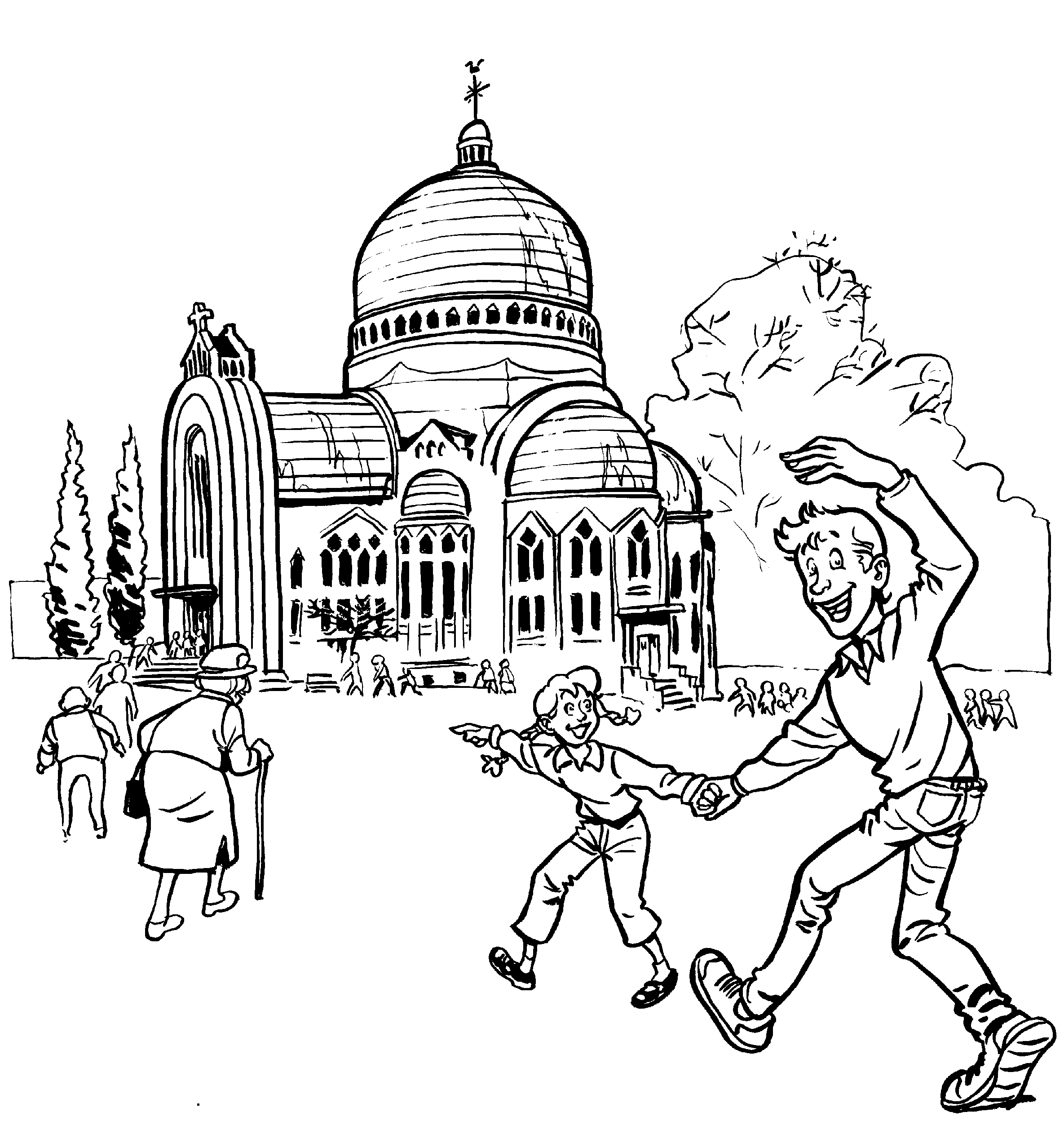